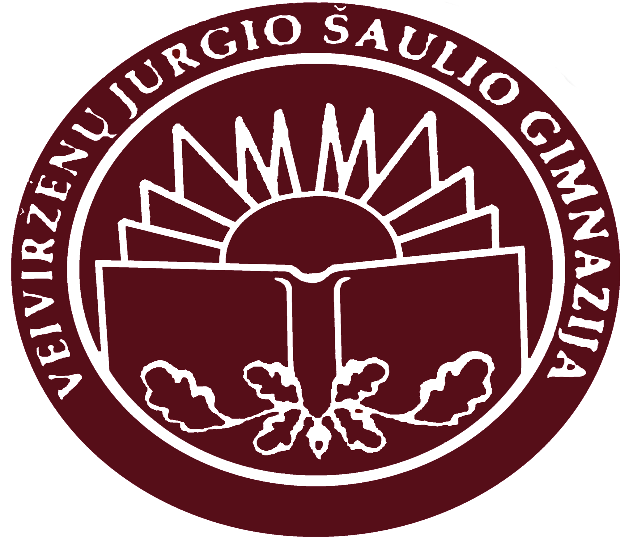 Užduočių bankas

     
                    2 klasė   Įsidėmėtinos rašybos žodžiai

Medžiagos naudojimo tikslingumas:
sudaryti mokiniams galimybę tobulinti ir plėsti lietuvių kalbos žinias žinias



Sudarė pradinių klasių mokytoja metodininkė Loreta Toleikienė, remiantis:
Vilija Vyšniauskienė, Jolanta Banytė, Džeralda Kuzavinienė PUPA Lietuvių kalbos vadovėlis 2 klasei;
Elektroninė mokymosi aplinka EMA
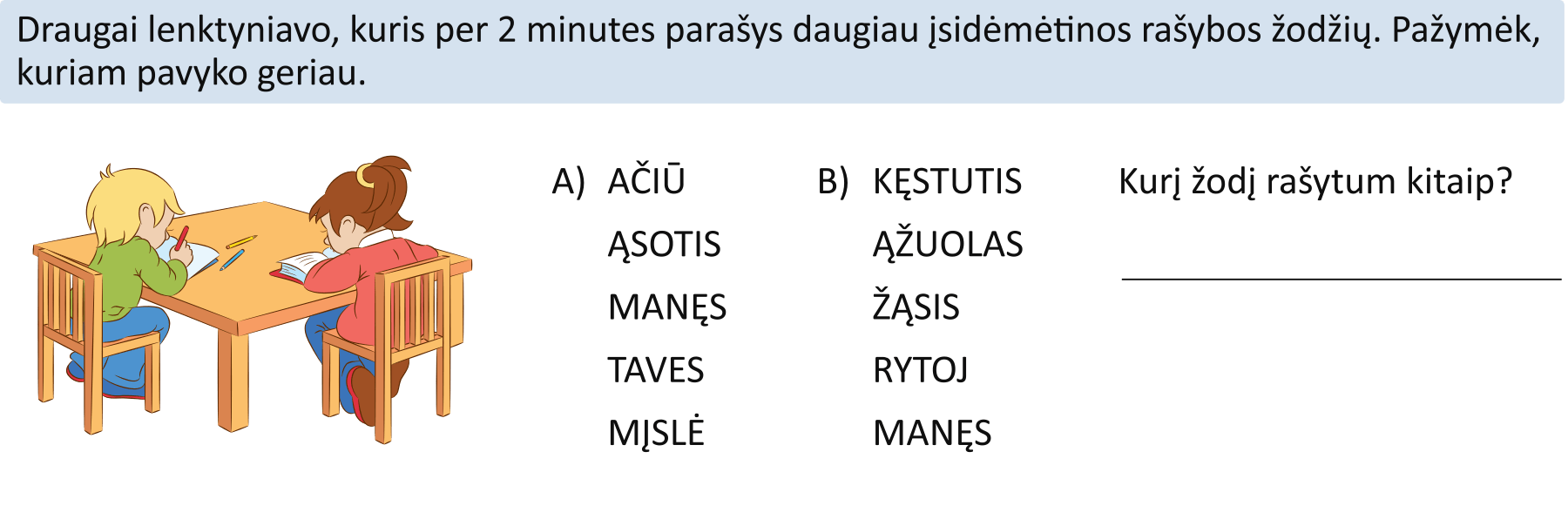 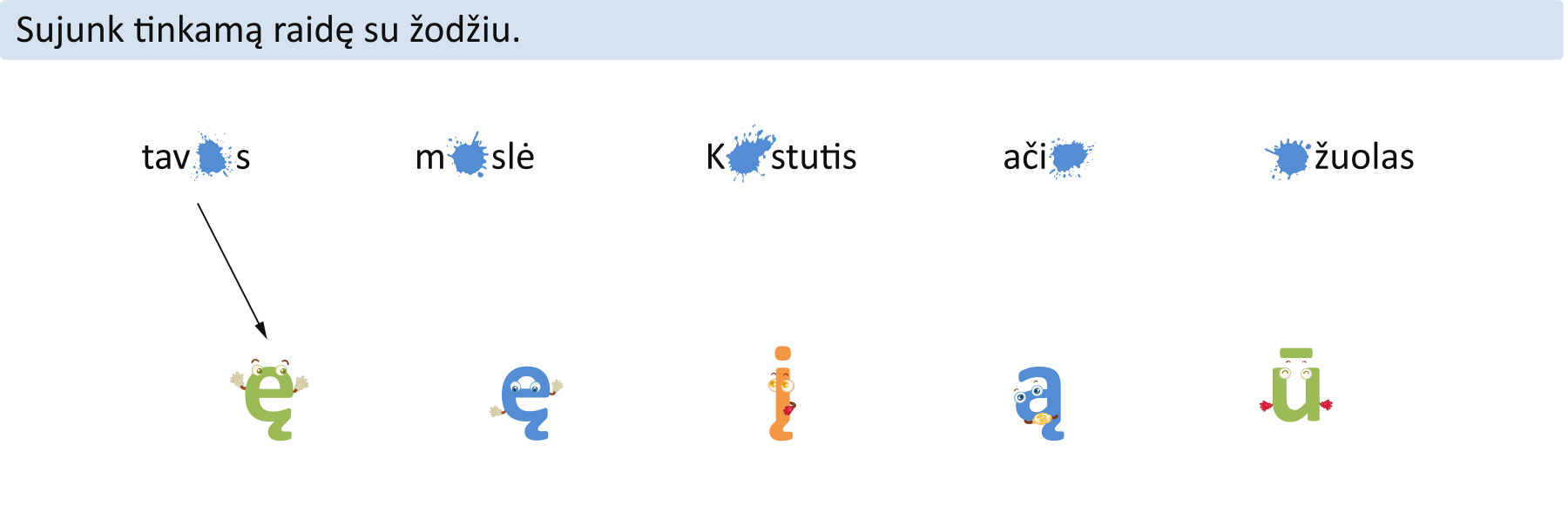 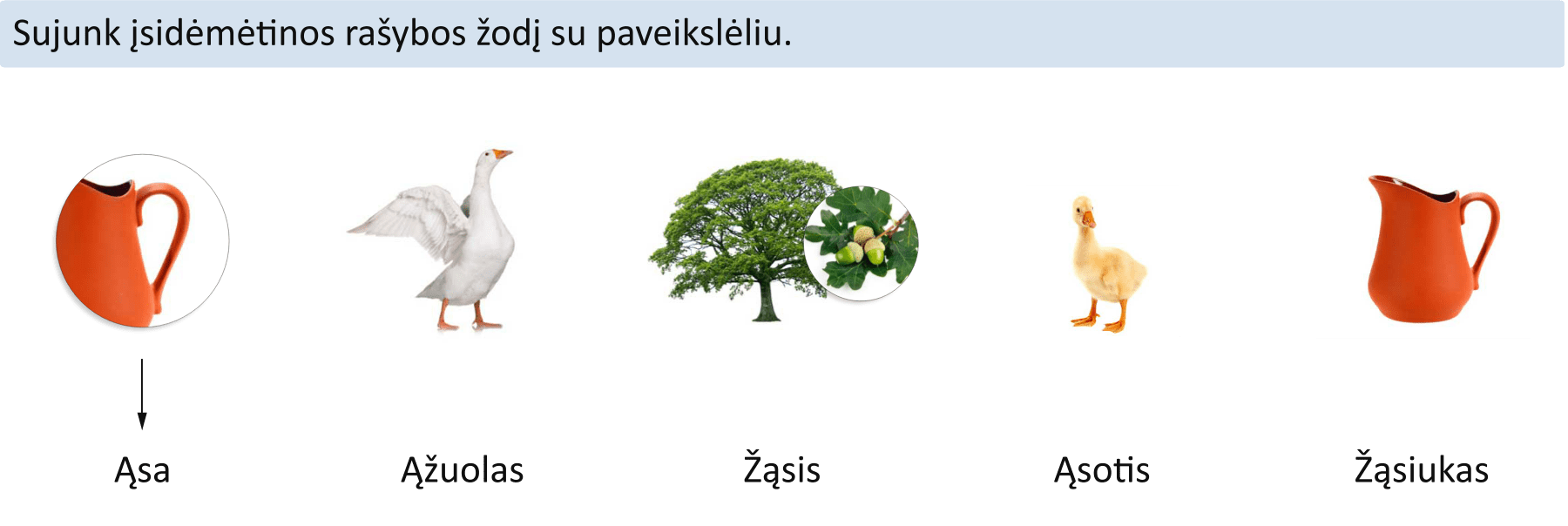 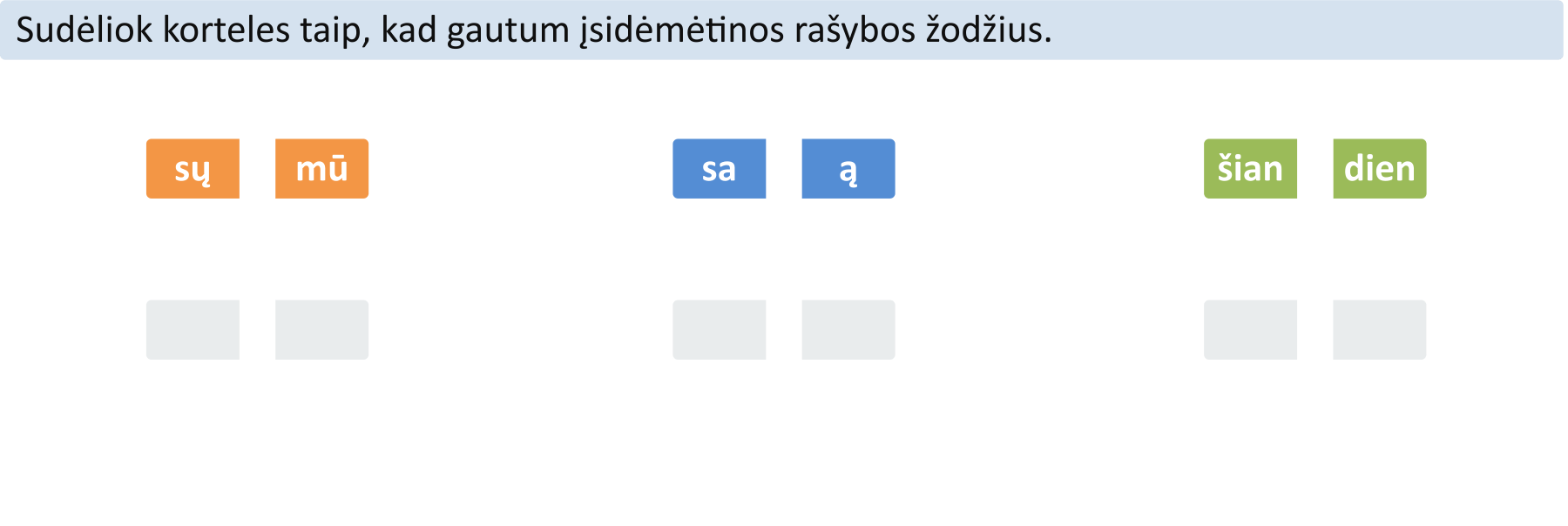 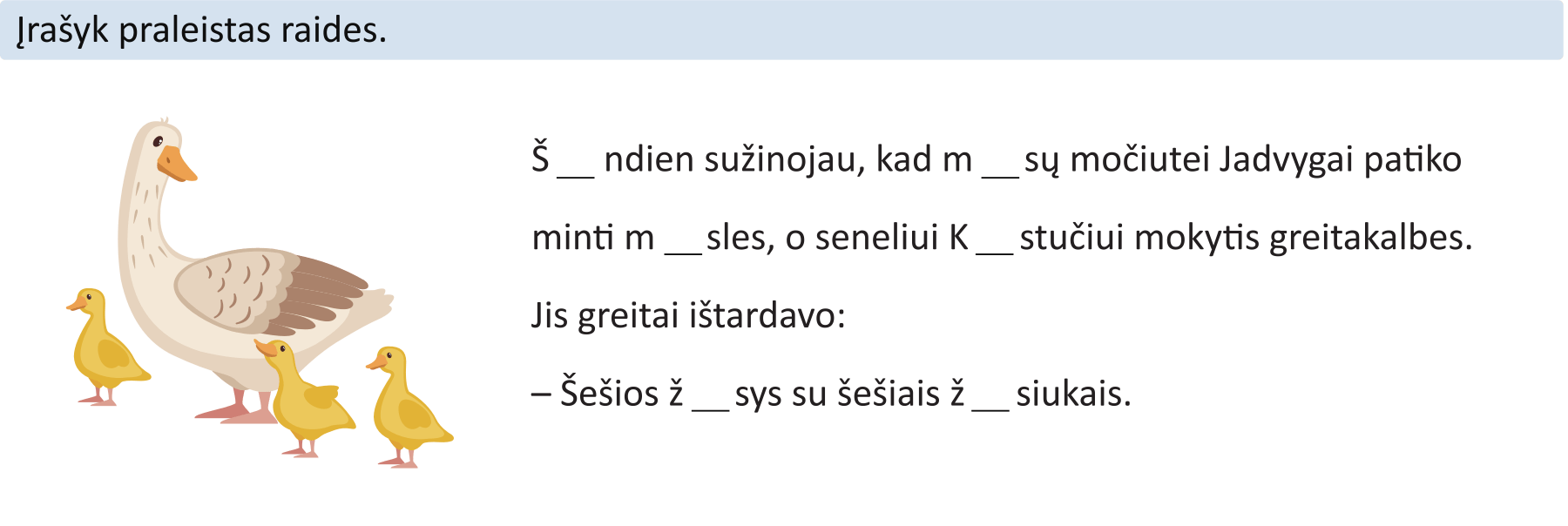 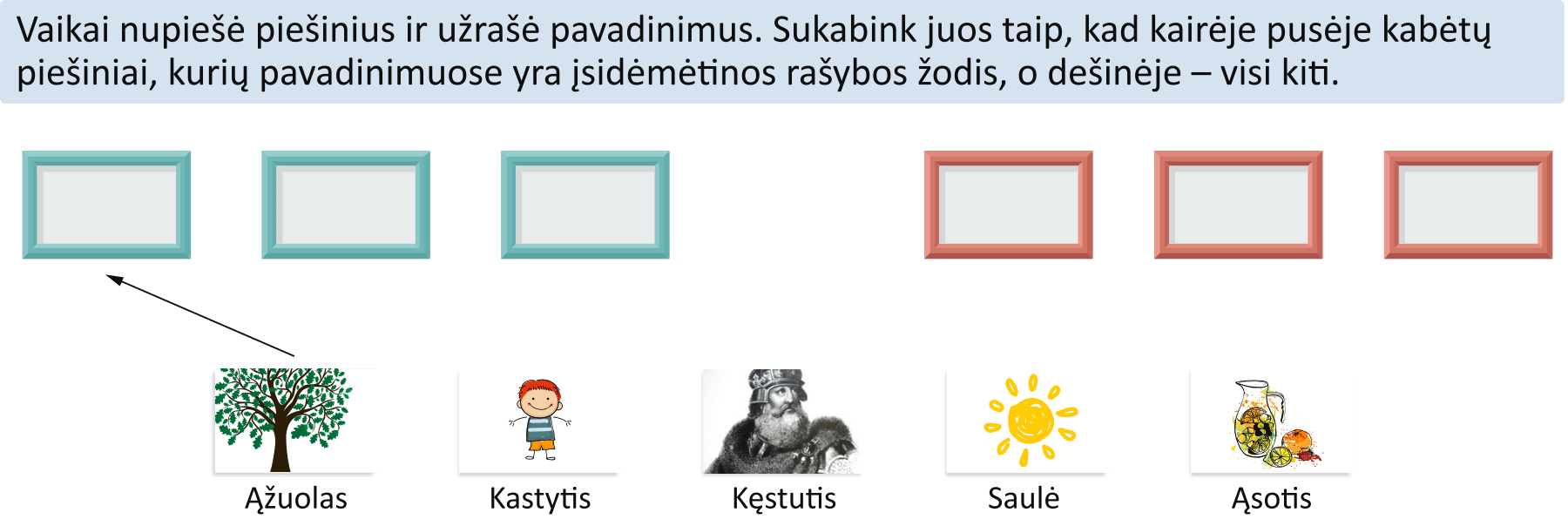 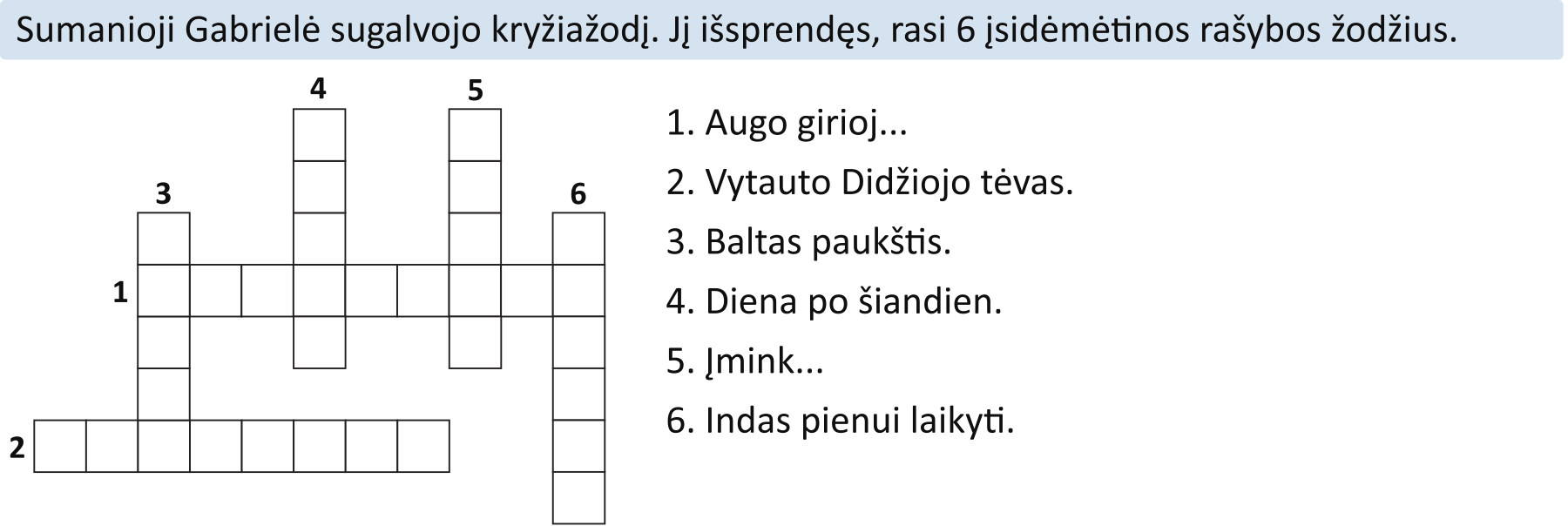 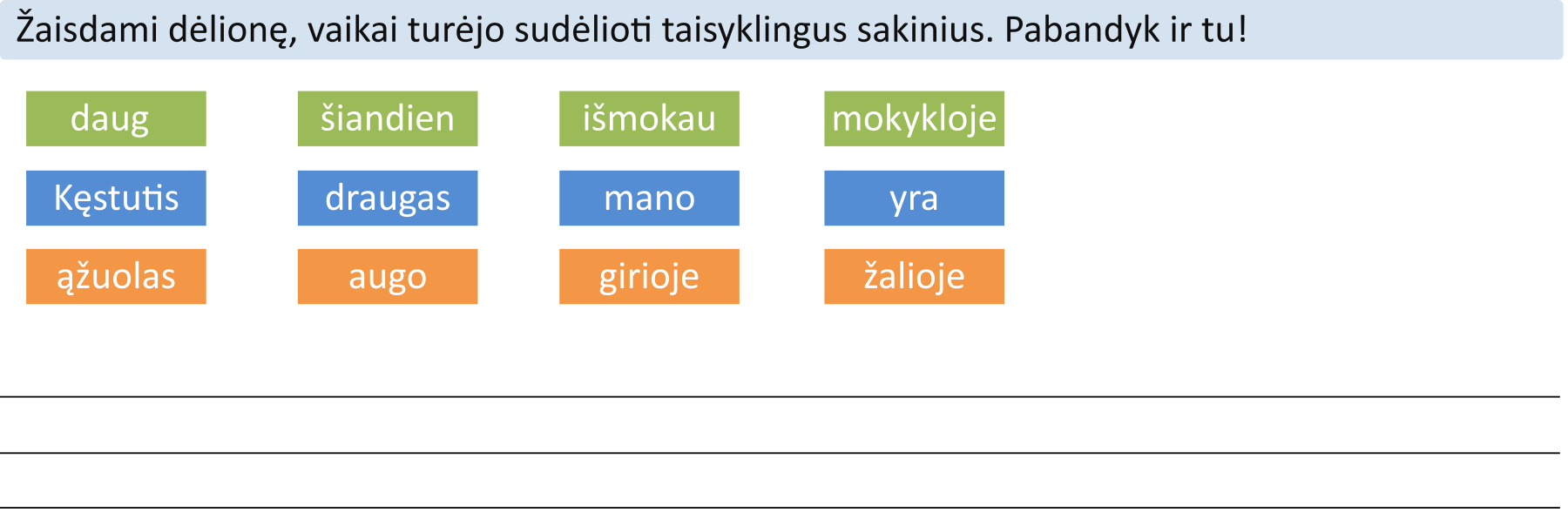